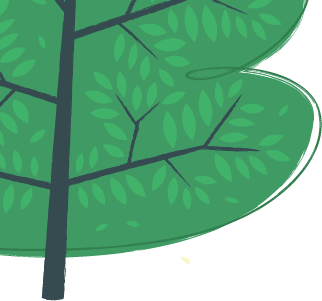 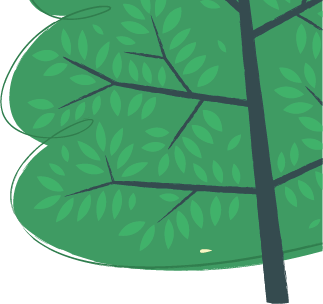 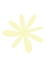 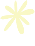 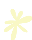 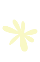 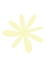 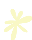 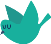 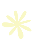 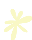 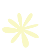 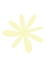 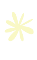 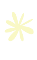 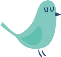 Unit 2 Can you help me, please?
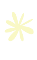 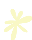 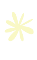 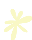 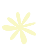 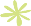 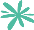 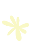 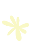 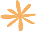 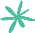 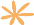 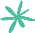 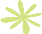 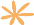 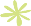 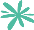 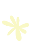 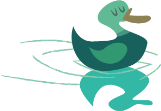 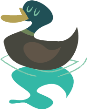 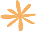 WWW.PPT818.COM
Can you help me ?
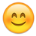 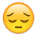 Sure, I can.
Sorry, I can't.
Thank you.
Thank you all the same.
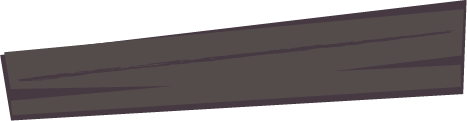 1、Foundation stone
            基石
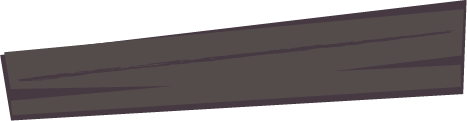 2、Main building
          主楼
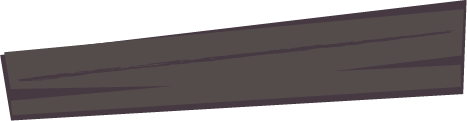 3. Consolidation
        巩固
1
Fundation stone
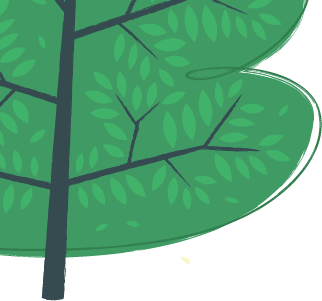 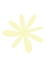 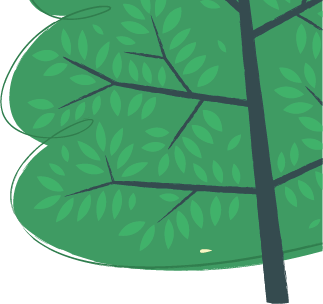 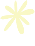 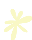 New words
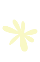 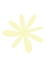 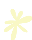 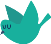 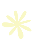 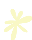 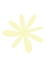 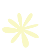 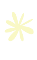 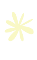 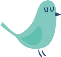 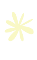 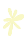 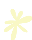 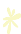 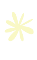 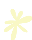 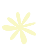 help v. 帮助
know v. 知道
say v. 说
classroom n. 教室
chicken n. 小鸡
monkey n. 猴子
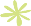 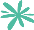 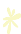 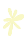 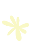 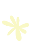 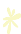 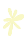 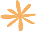 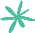 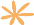 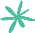 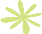 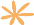 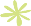 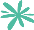 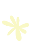 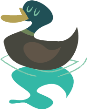 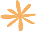 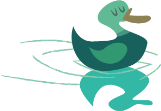 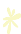 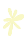 New phrases
Can you say that again, please?
你能再说一遍吗？
You are welcome.
不用谢。
Guessing game
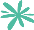 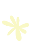 What's this in English?
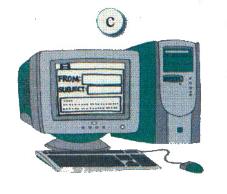 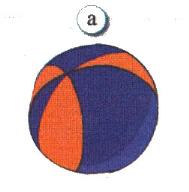 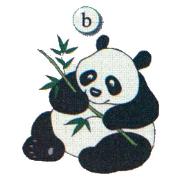 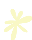 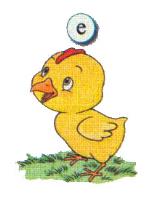 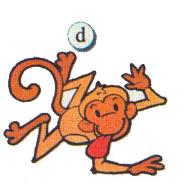 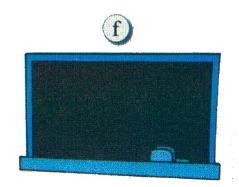 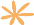 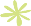 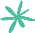 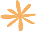 Listen，point and spell
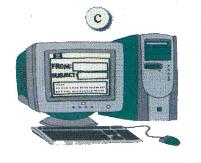 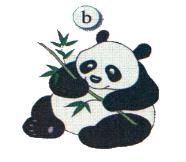 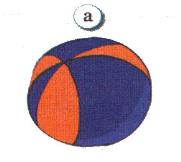 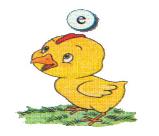 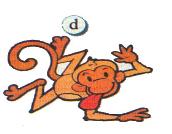 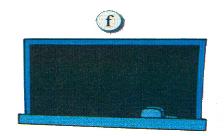 Ask and spell
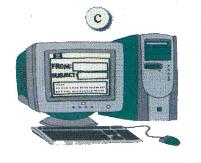 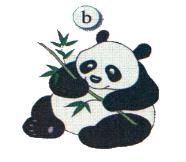 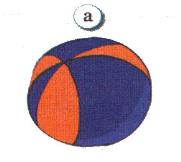 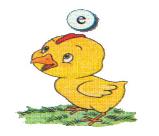 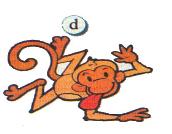 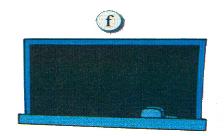 2
Main  building
1. Where are they?
2. Who are they ?
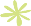 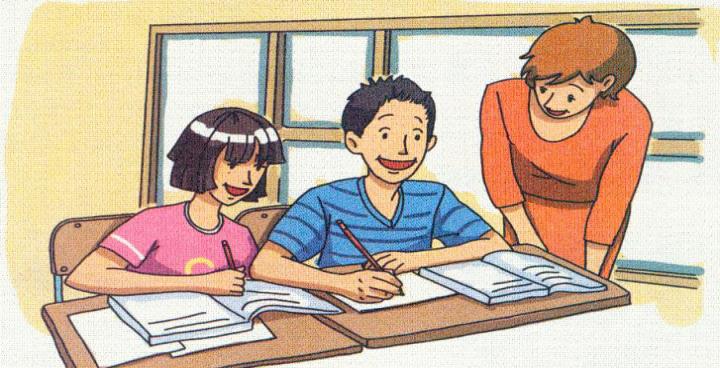 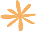 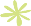 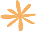 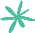 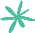 Listen and answer
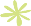 Who has problems and who helps him/her?
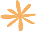 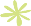 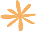 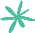 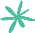 Listen and read
Daming: Can you help me, please, Lingling?
Lingling: Yes, of course.
Daming: How do you spell “classroom”?
Lingling: I’m sorry. I don’t know.
Miss Zhou: It’s C-L-A-S-S-R-O-O-M.
Daming: Can you say that again, please?
Miss Zhou: Yes. It’s C-L-A-S-S-R-O-O-M.
Daming: Thank you.
Miss Zhou: You’re welcome.
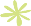 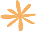 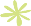 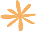 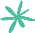 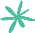 Have a review
1. Can you help me, please？
2. How do you spell it?
3. Can you say that again,please?
3
Consolidation
Read and match.
1. Can you help me, please?       
         2. How do you spell “ desk ”?
         3. Can you say that again, please?
         4. Thank you.
            a ) You’ re welcome.
            b) Yes, D-E-S-K.
            c) It’s D-E-S-K.
            d) Yes. Of course.
d
c
b
a
A: Can you help me, please?
B: Yes, of course.
A: What's this in English?
B: It's a ...
A: How do you spell it?
B: It’s ...
A: Can you say that again, please?
B: Yes. It’s ...
A: Thank you.
B: You’re welcome.
Act 1 : Imitation
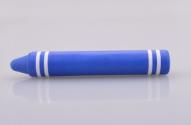 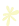 When do we have problems and who can we ask for help?
Act 2 :
 In  life
In life
In study
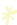 Ask teachers
Ask classmates
Ask parents
Ask strangers
After class
At home
On the road
In class
Narrotor（旁白）：We are in/after/at/on....
A: Can you help me, please?
B: Yes, of course.
A: How ...
B: I’m sorry. I don’t know.
A: Thank you all the same.
C: Can you help me, please?
D :Yes, of course.
C: How...
D: ...
C: Can you say that again, please?
D: Yes....
C: Thank you. 
D: You’re welcome.
Example
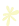 Narrotor（旁白）：We are on the road
A: Can you help me, please?
B: Yes, of course.
A: How  can I get to the Tianehu Lake?
B: I’m sorry. I don’t know.
A: Thank you all the same.
C: Can you help me, please?
D :Yes, of course.
C: How can I get to the Tianehu Lake
D: Walk along this way and turn left.
C: Can you say that again, please?
D: Yes.Walk along this way and turn left.
C: Thank you. 
D: You’re welcome.
Example
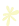 After class’s consolidation
Imagine a place where you need ask for help and think about who you can ask for help. Then  act it out by making a dialogue with classmates.
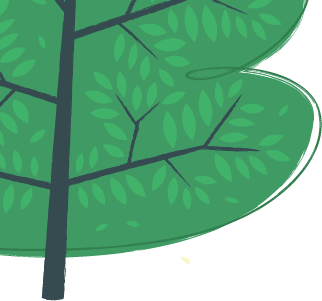 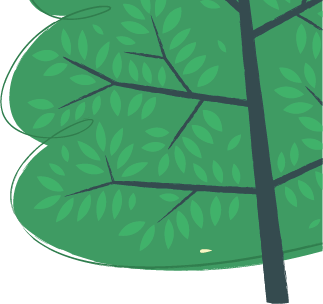 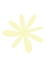 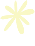 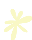 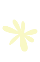 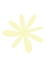 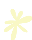 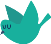 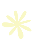 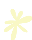 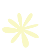 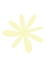 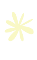 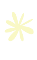 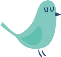 Thank you
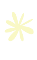 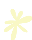 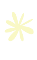 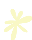 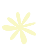 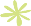 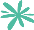 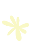 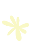 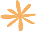 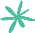 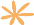 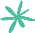 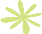 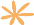 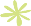 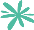 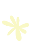 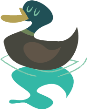 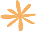 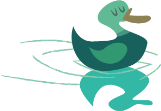